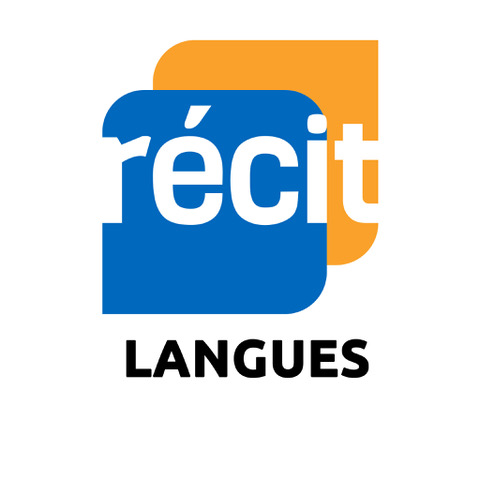 Service national du RÉCIT, domaine des langues
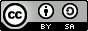 Special Christmas activity
Cycle 2
Note for teachers
Modify this document according to your lesson.
Functional language - videoconference
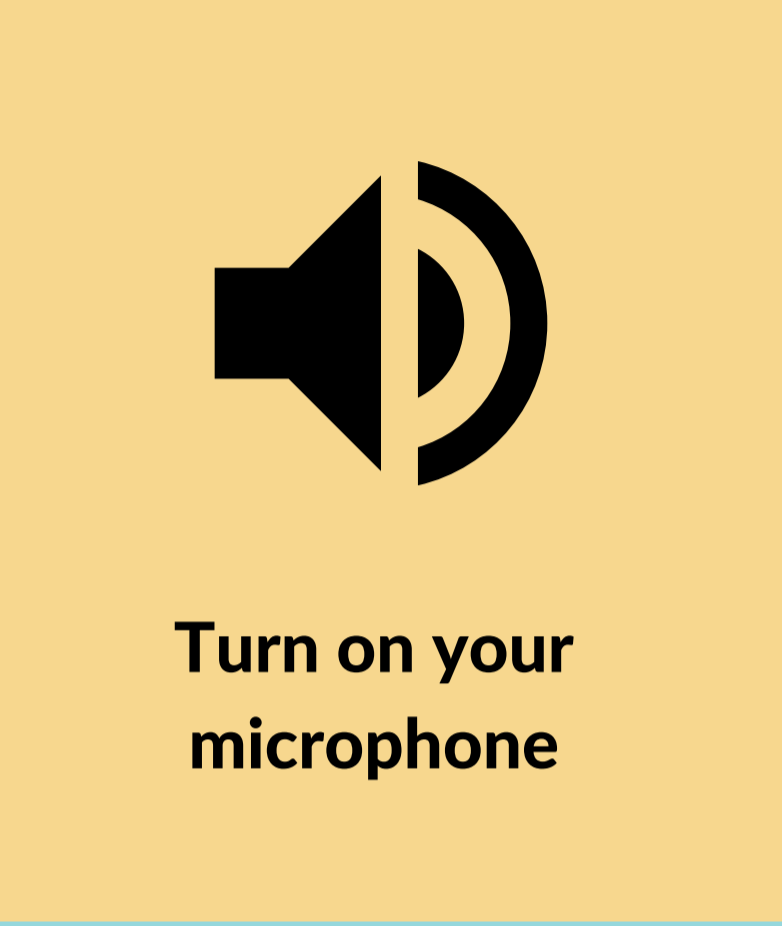 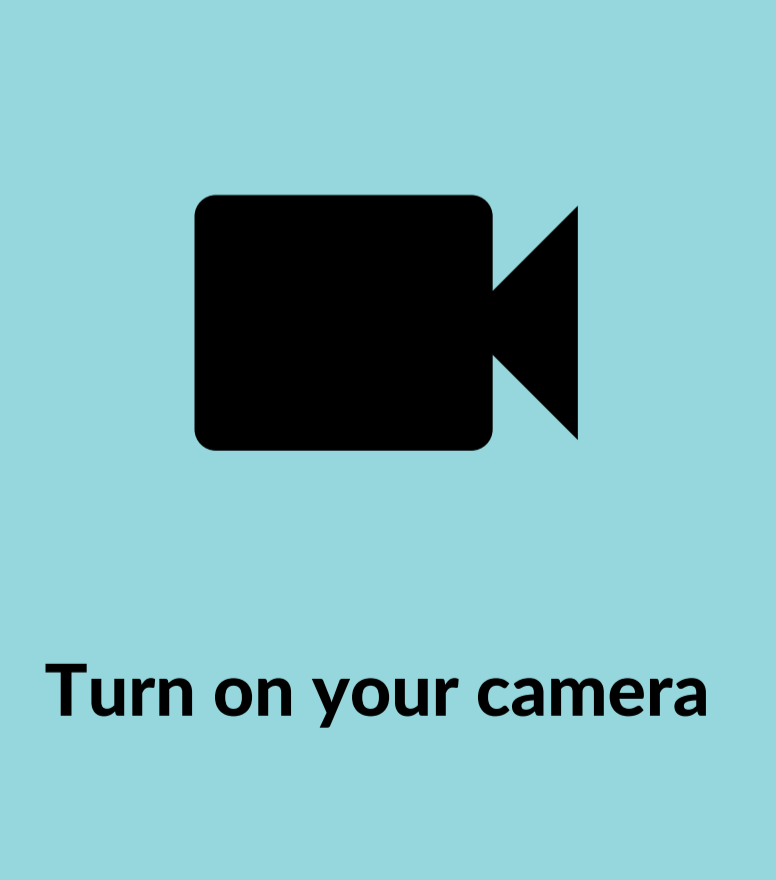 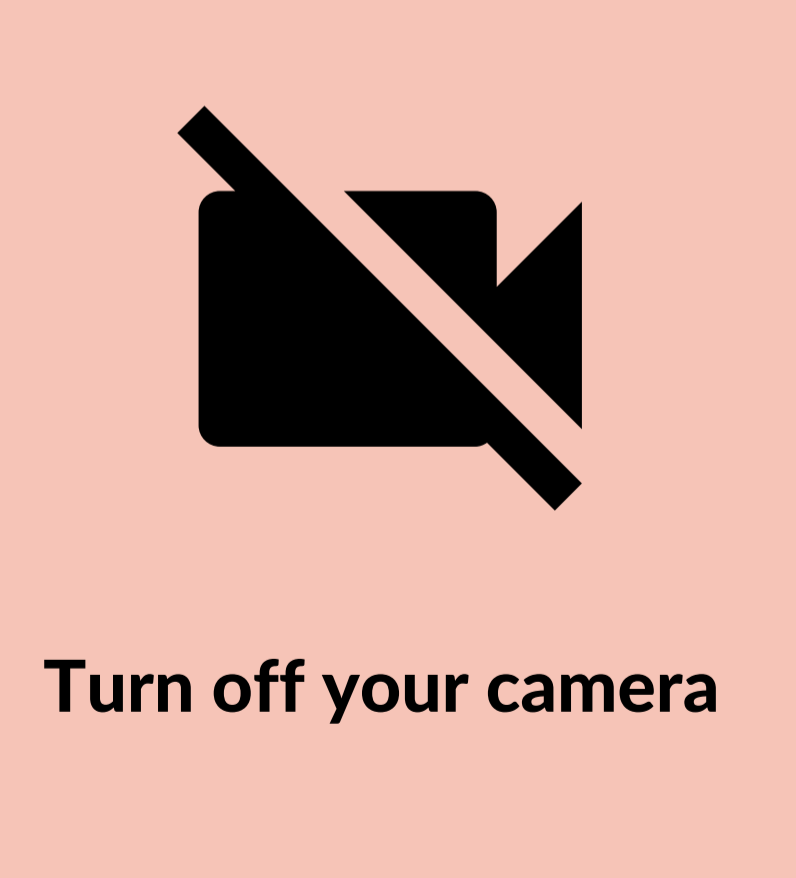 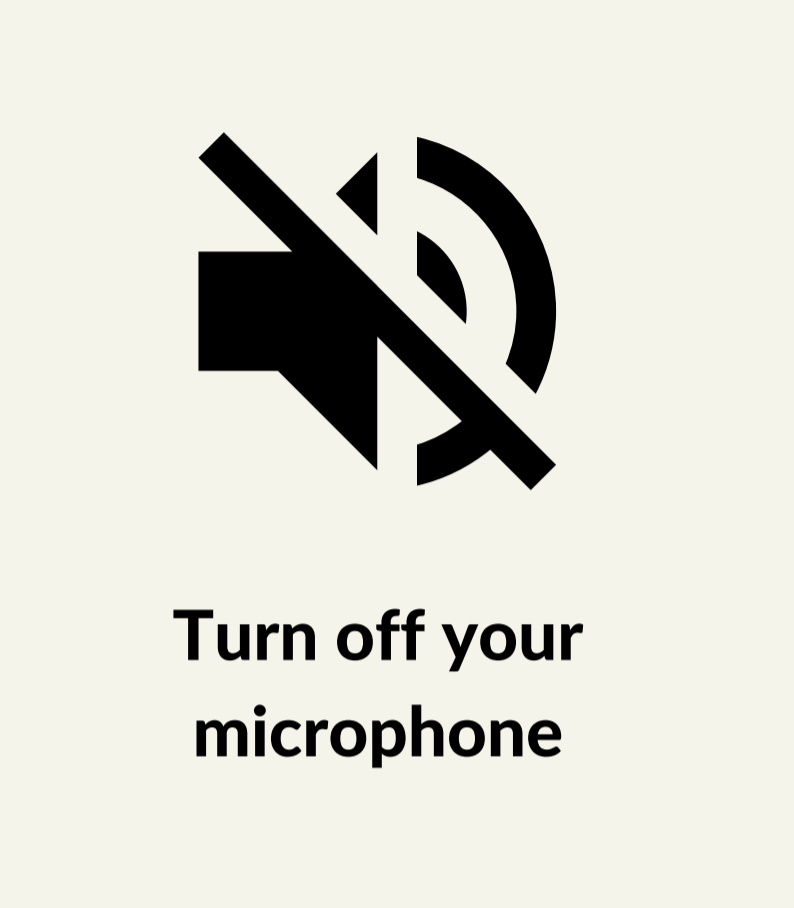 Functional language - Activity



HRISTMA
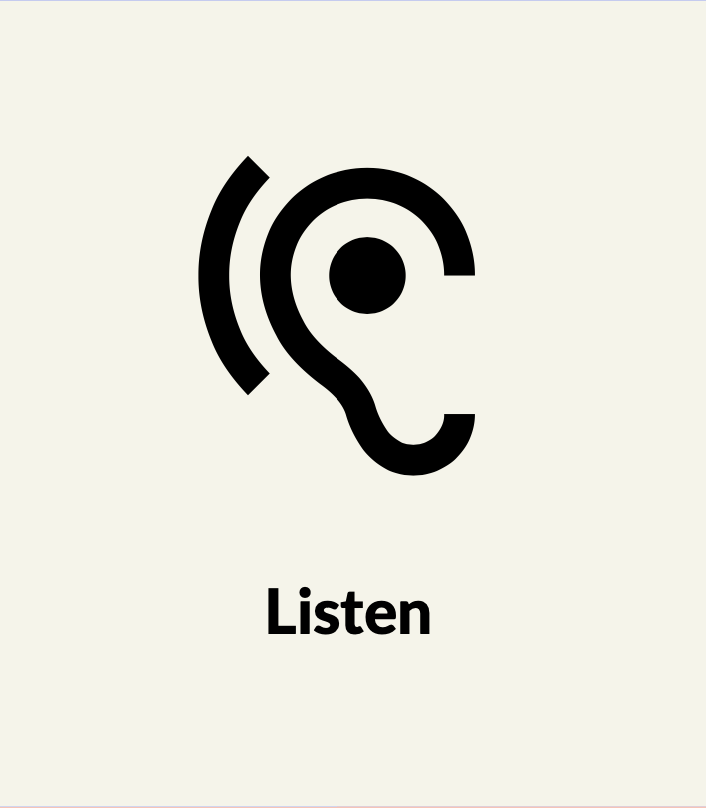 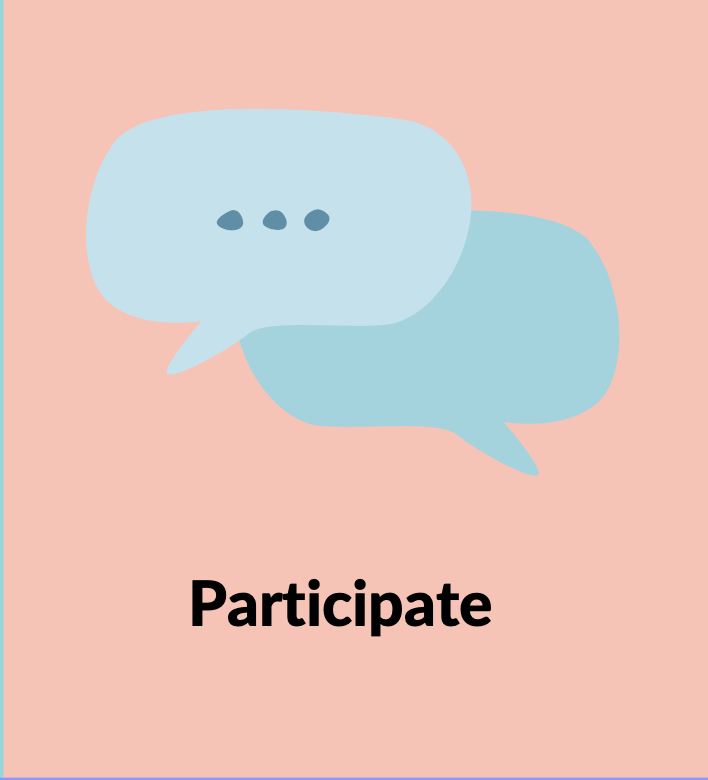 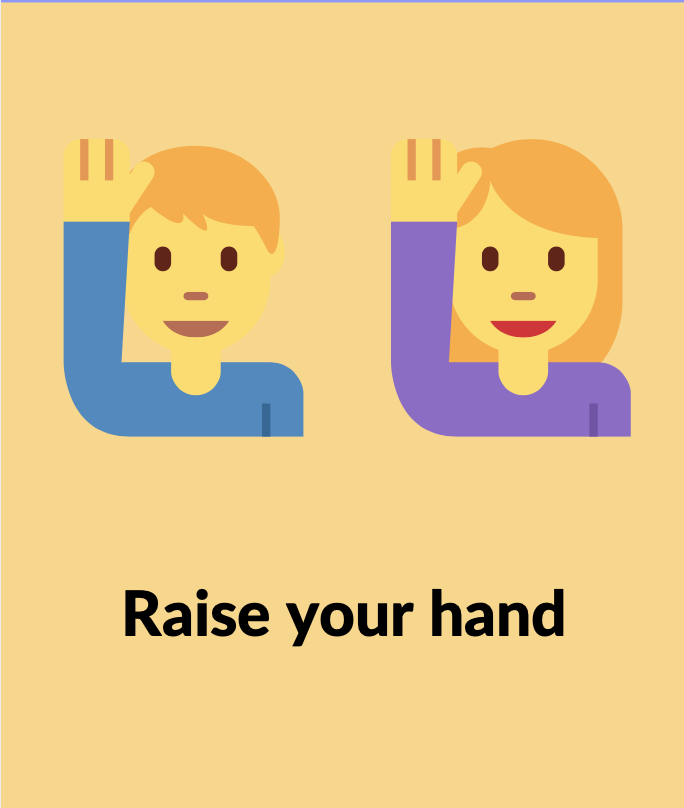 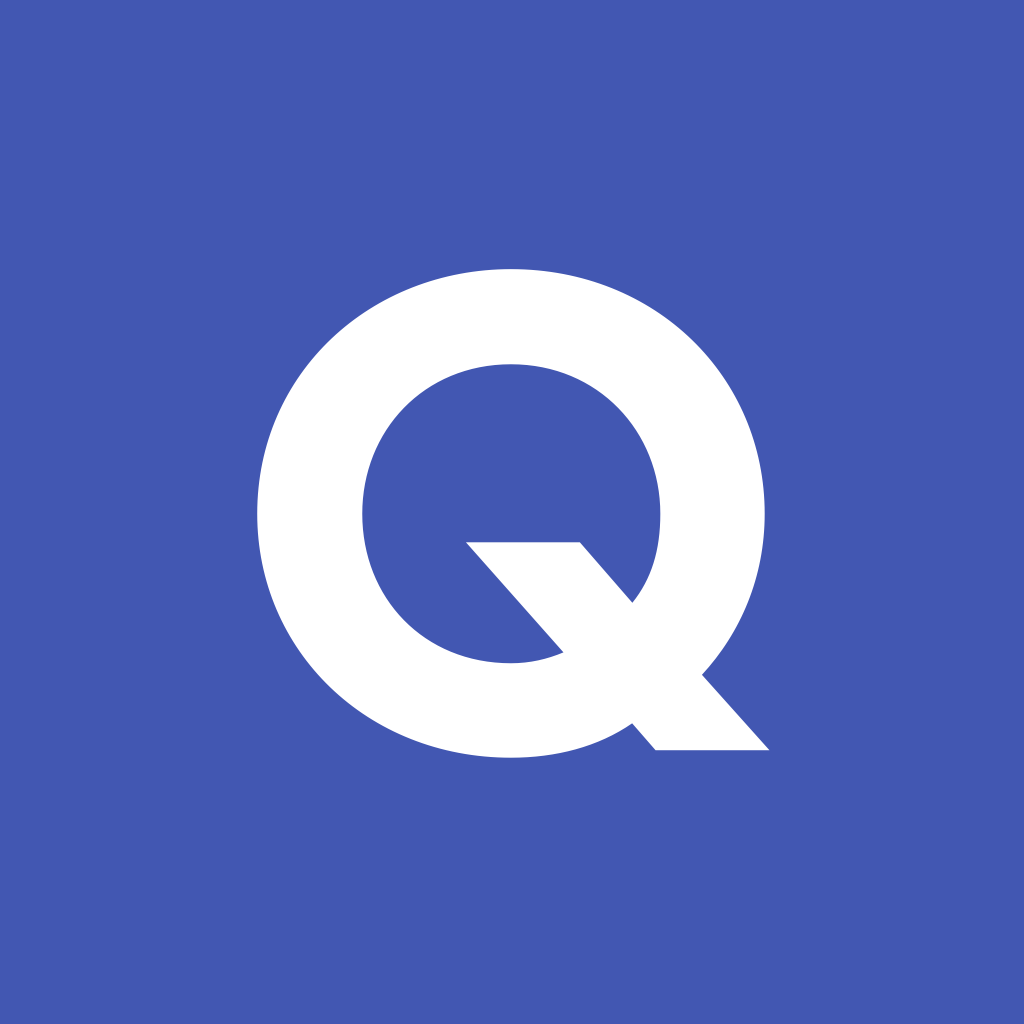 THE CLUMSY LITTLE EFL VOCABULARY
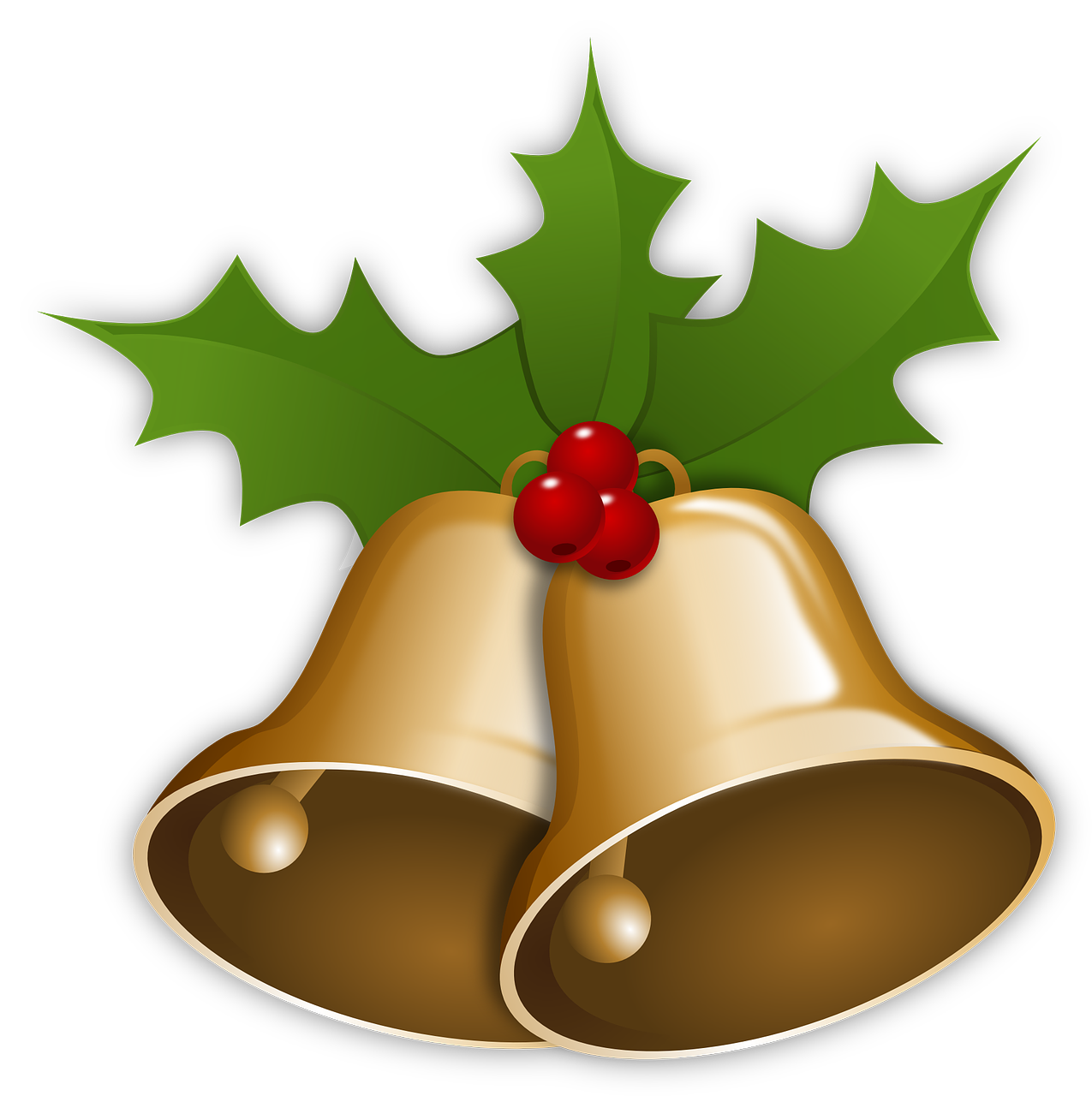 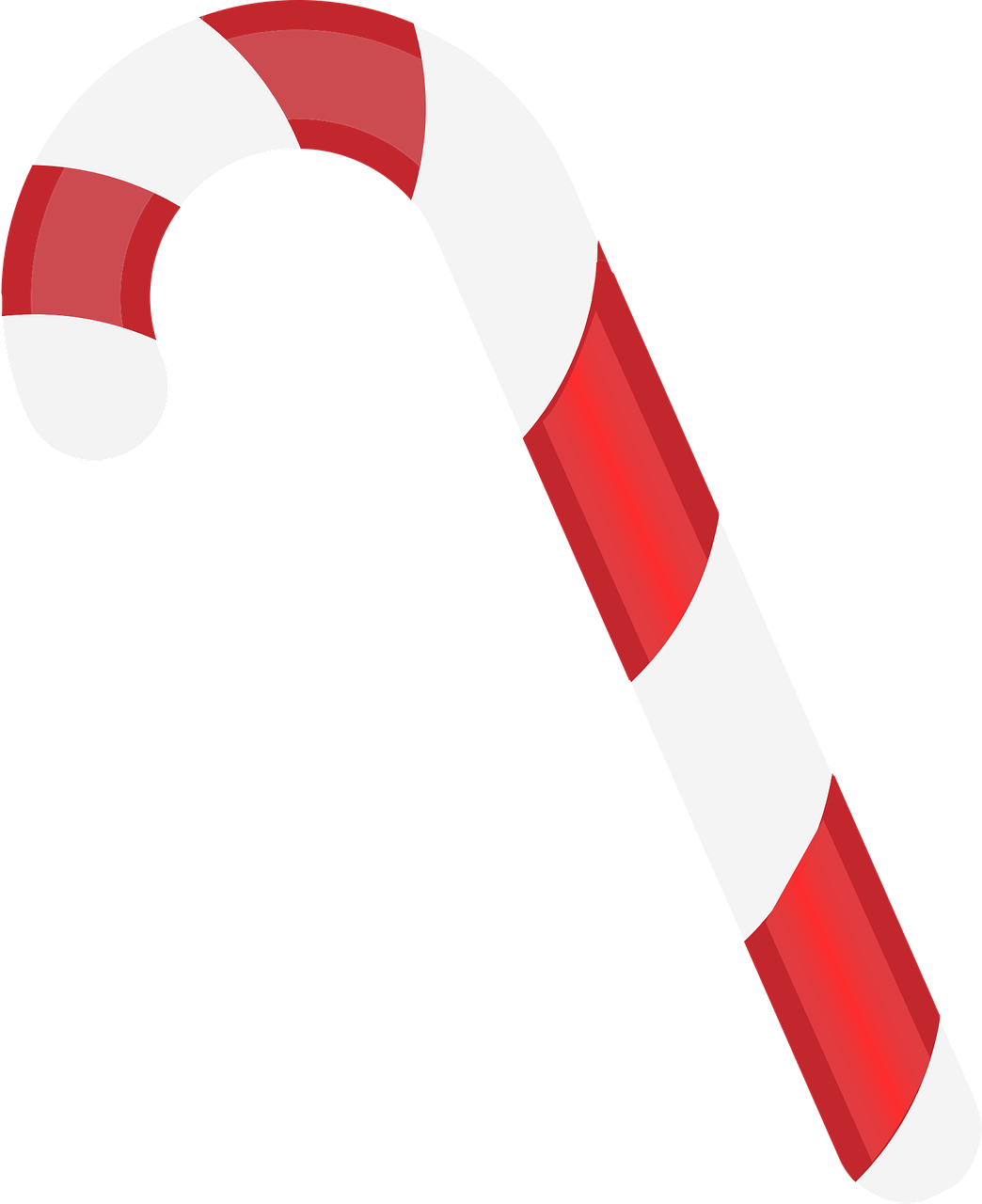 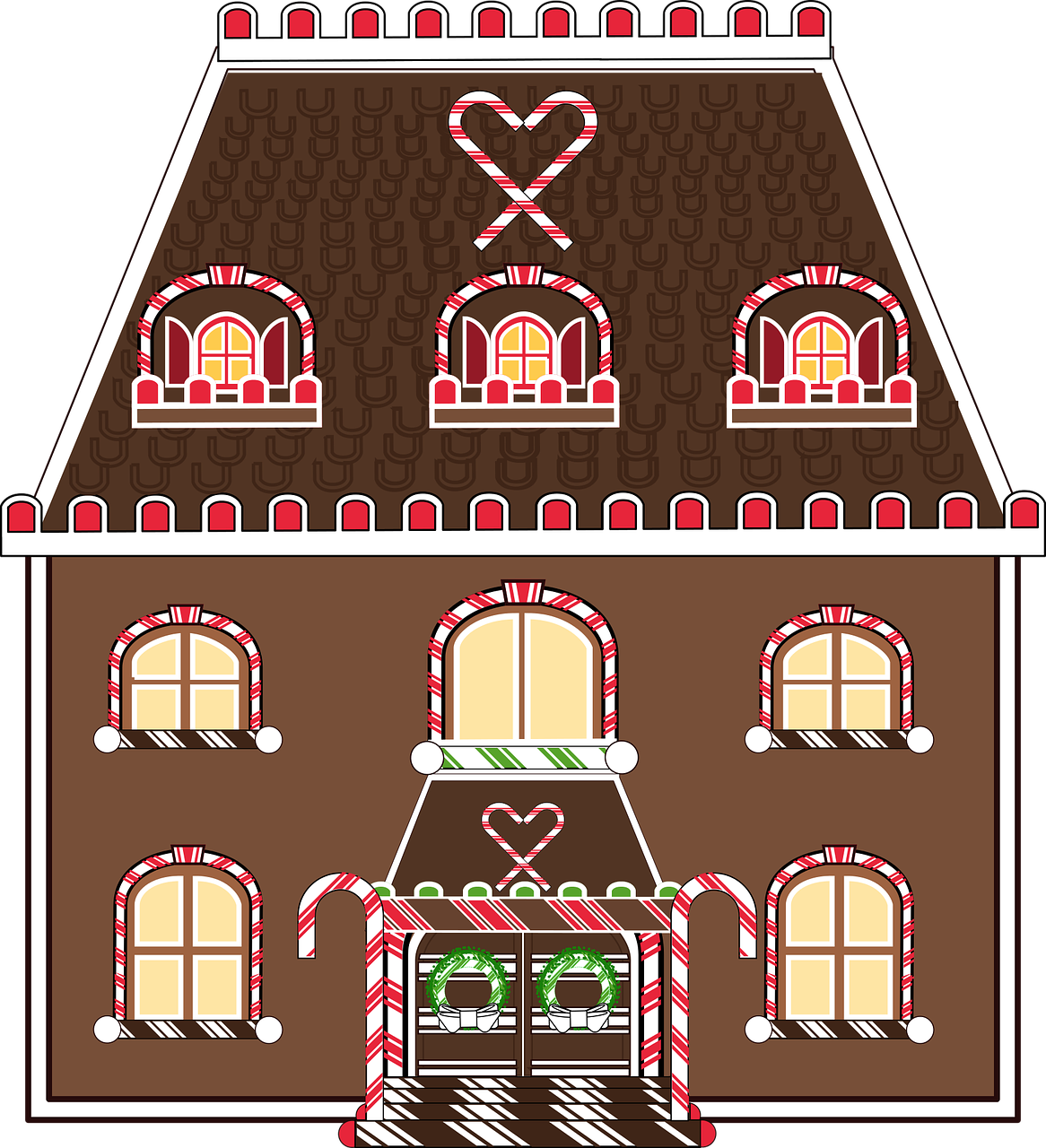 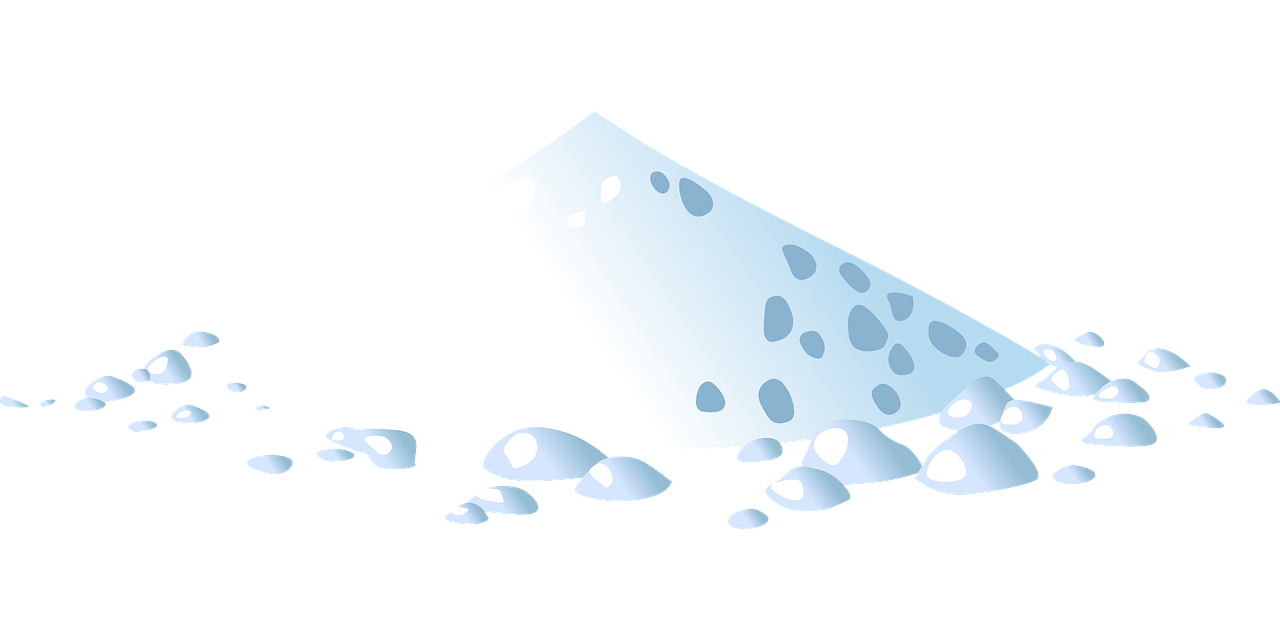 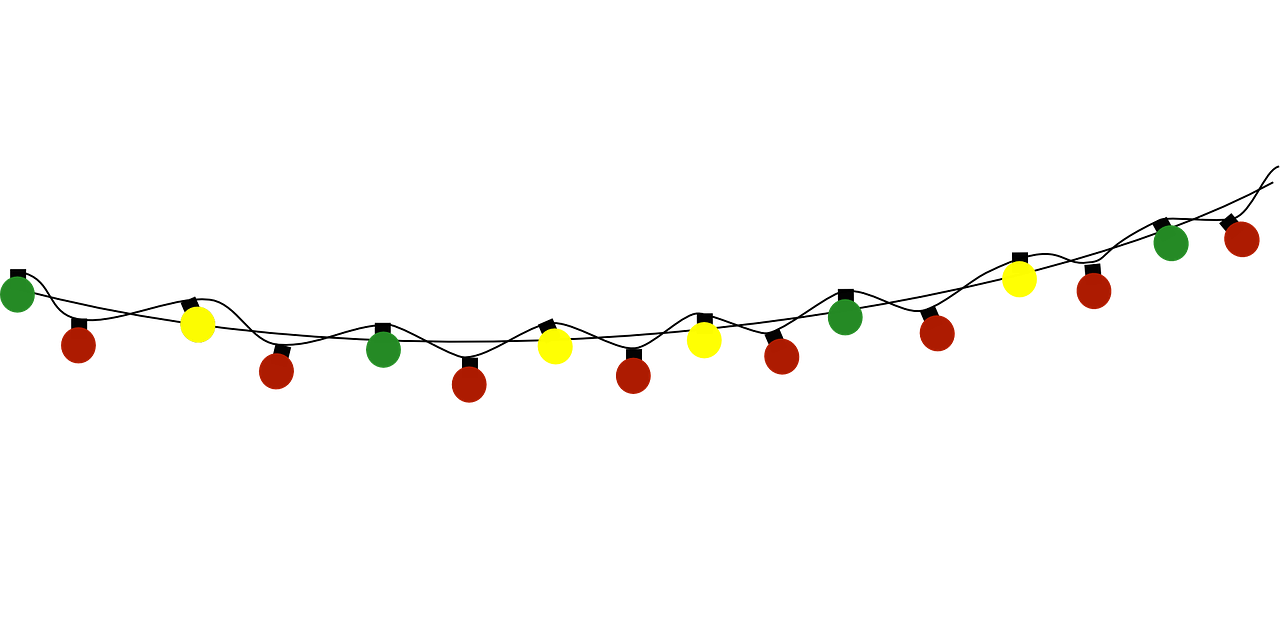 Christmas lights
candy cane
powdered sugar
gingerbread house
bells
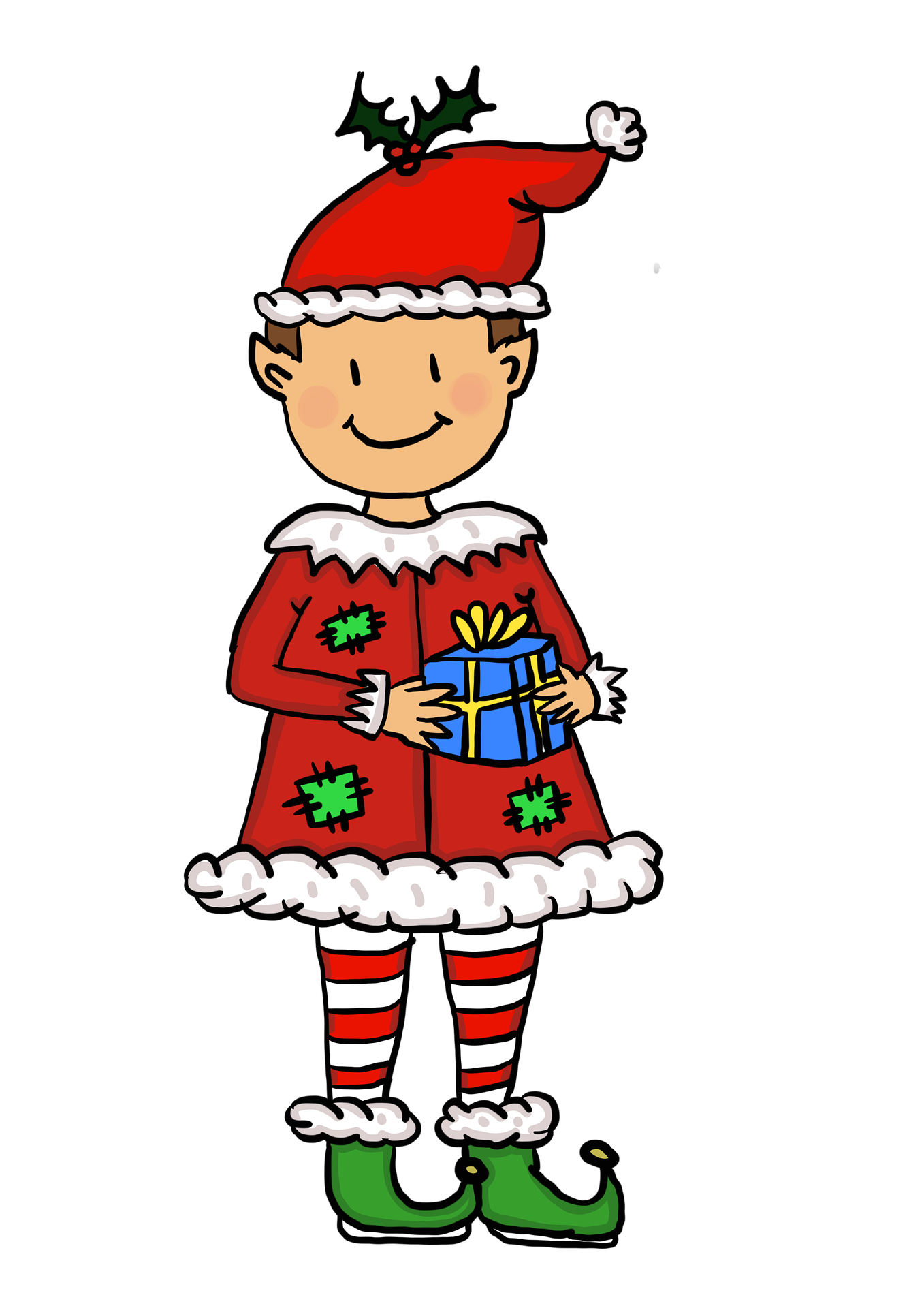 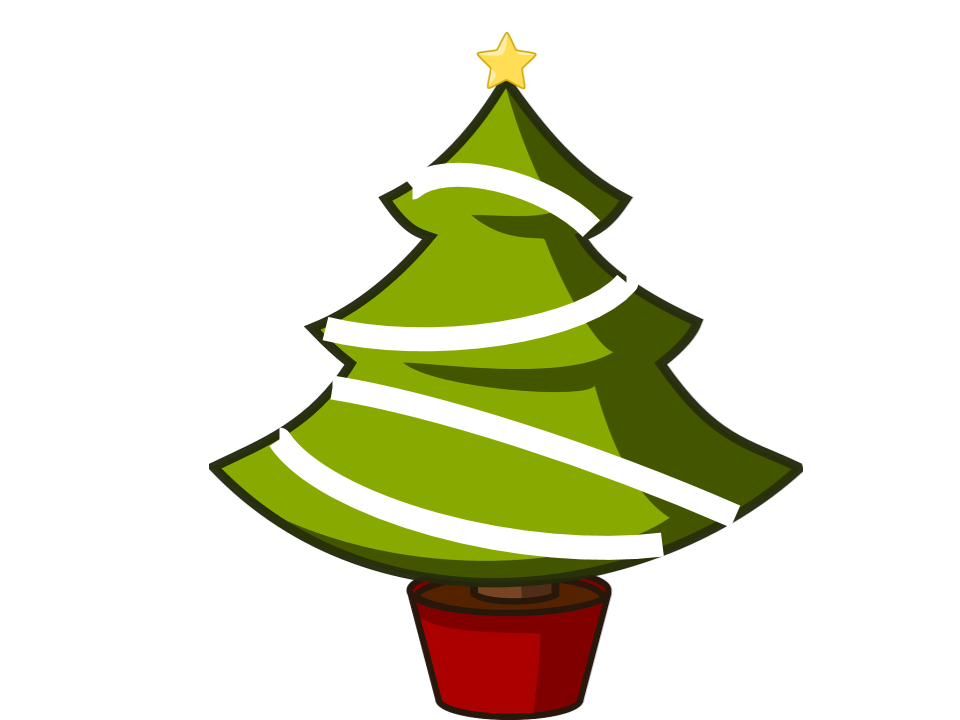 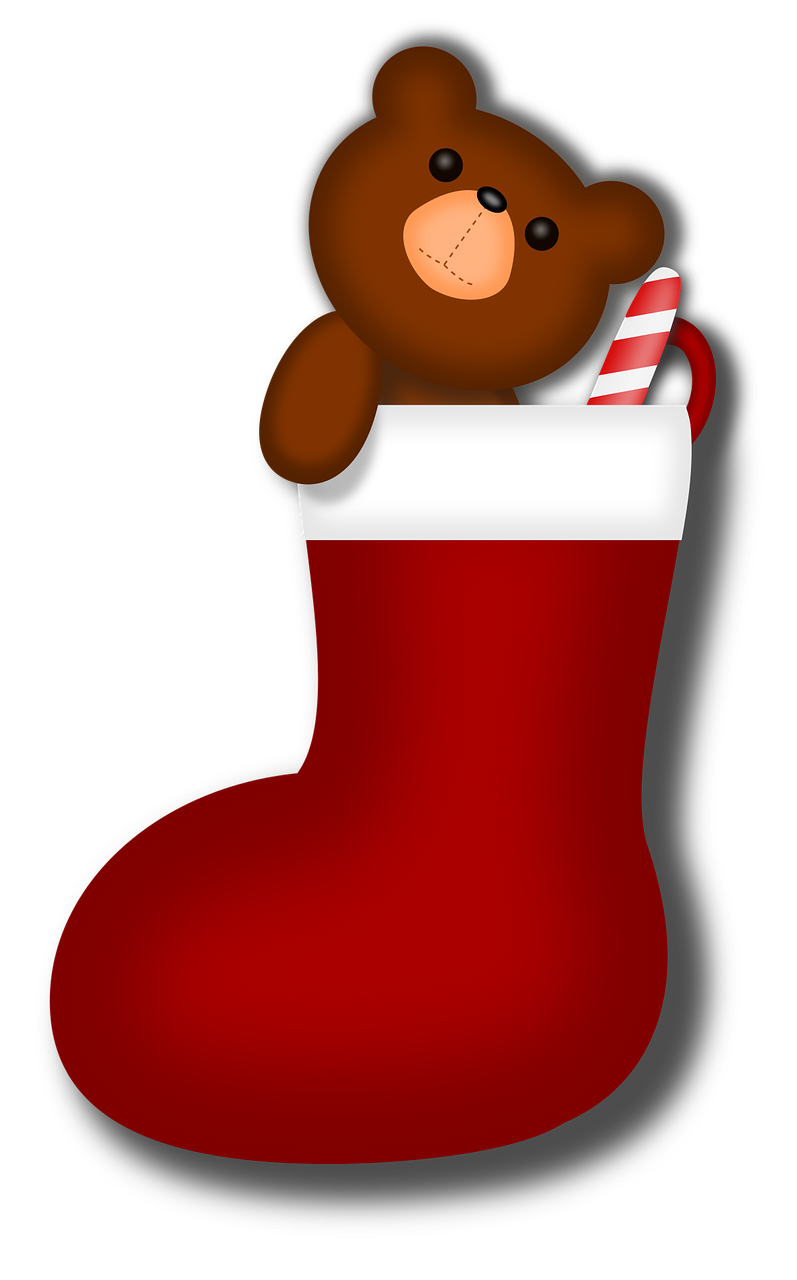 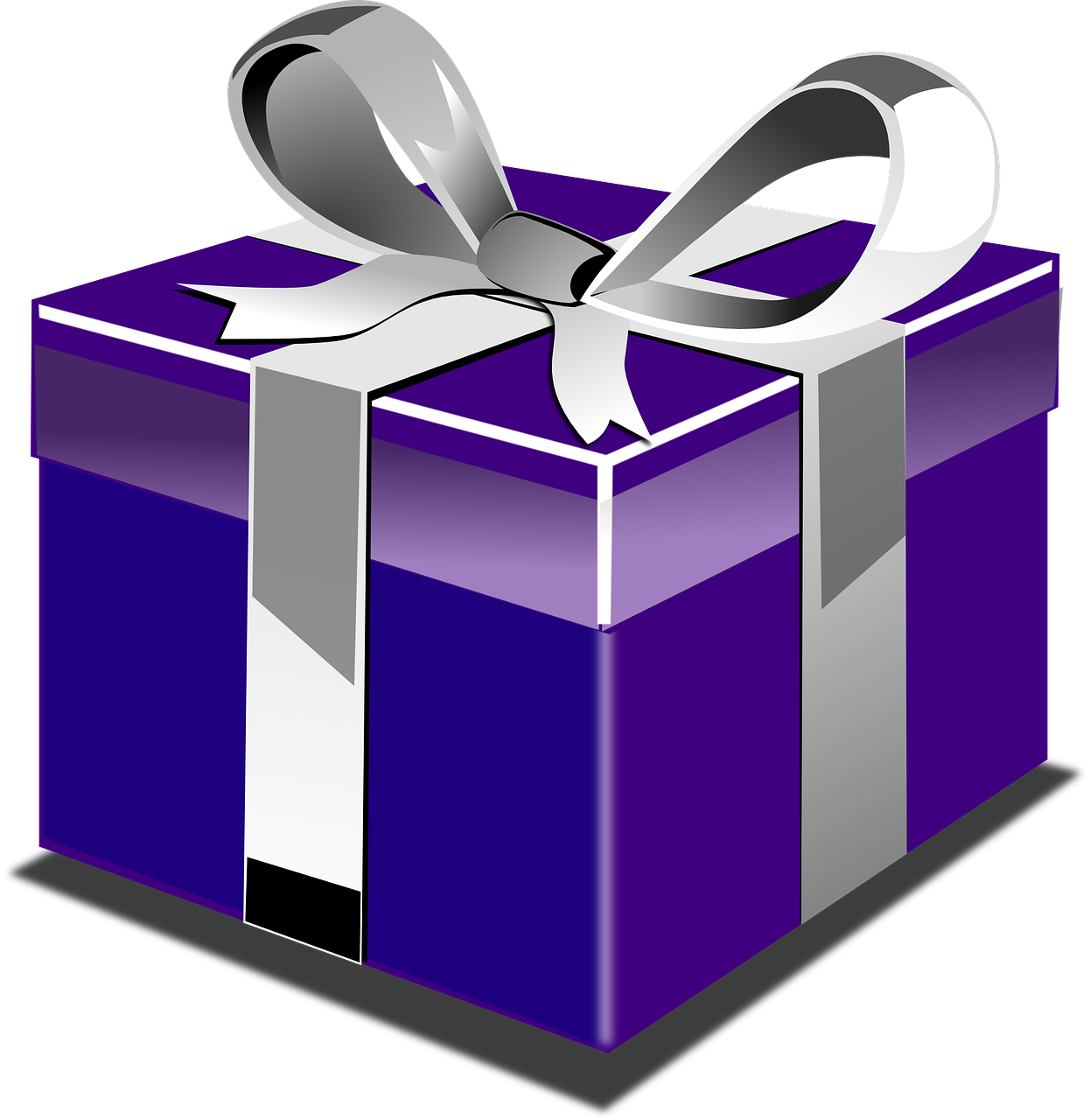 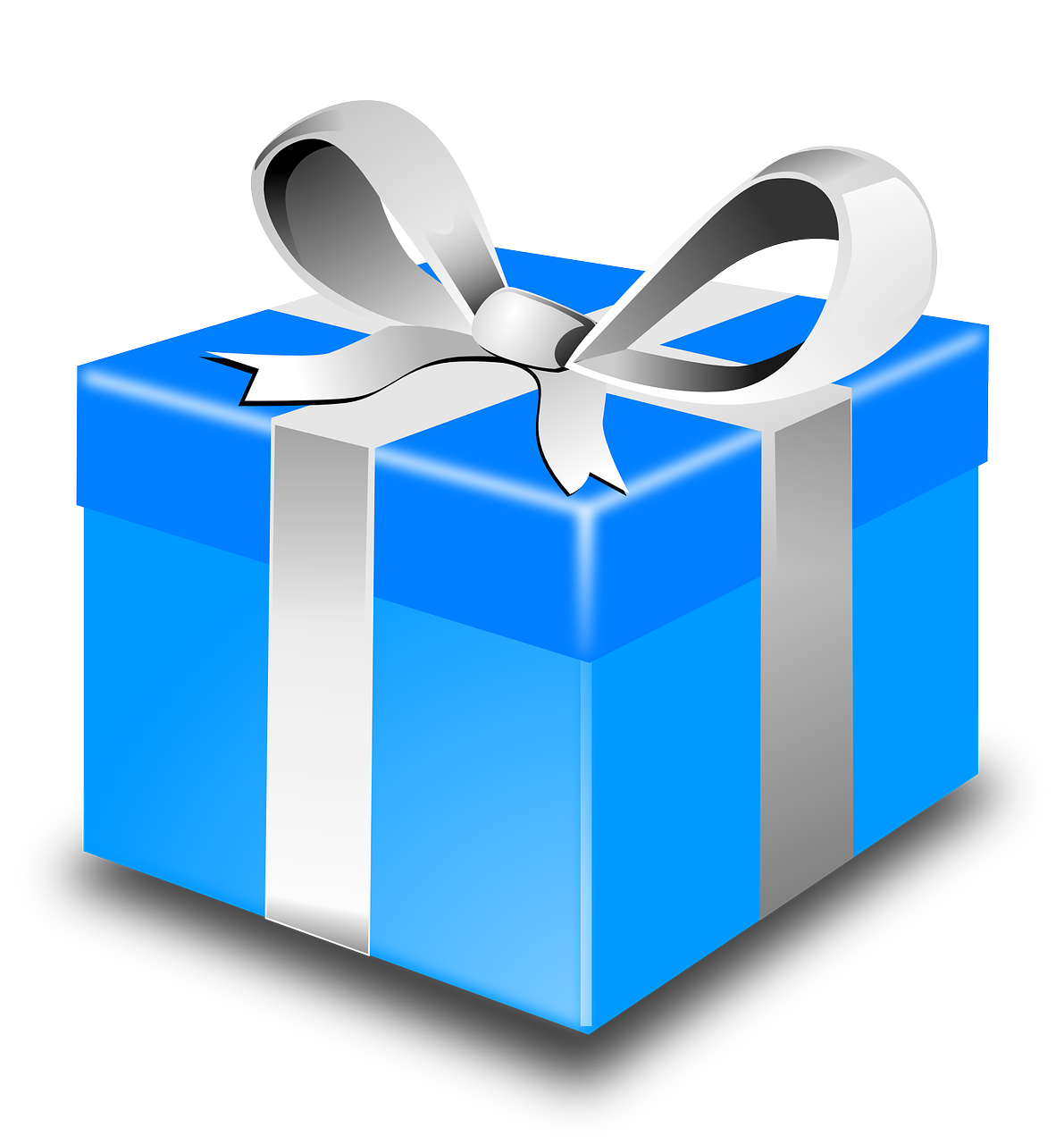 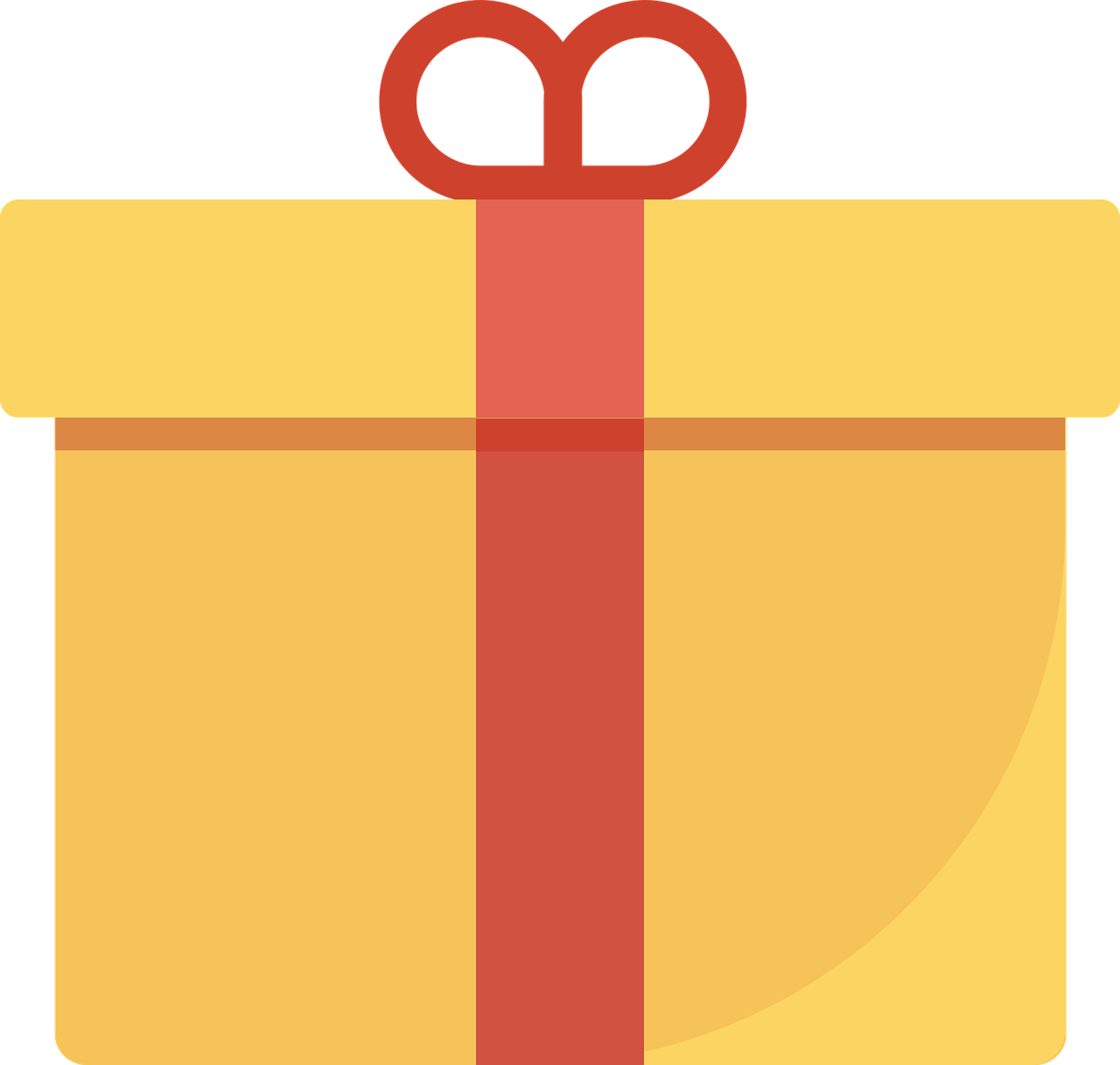 Christmas tree
stocking
purple gift
blue gift
yellow gift
elf
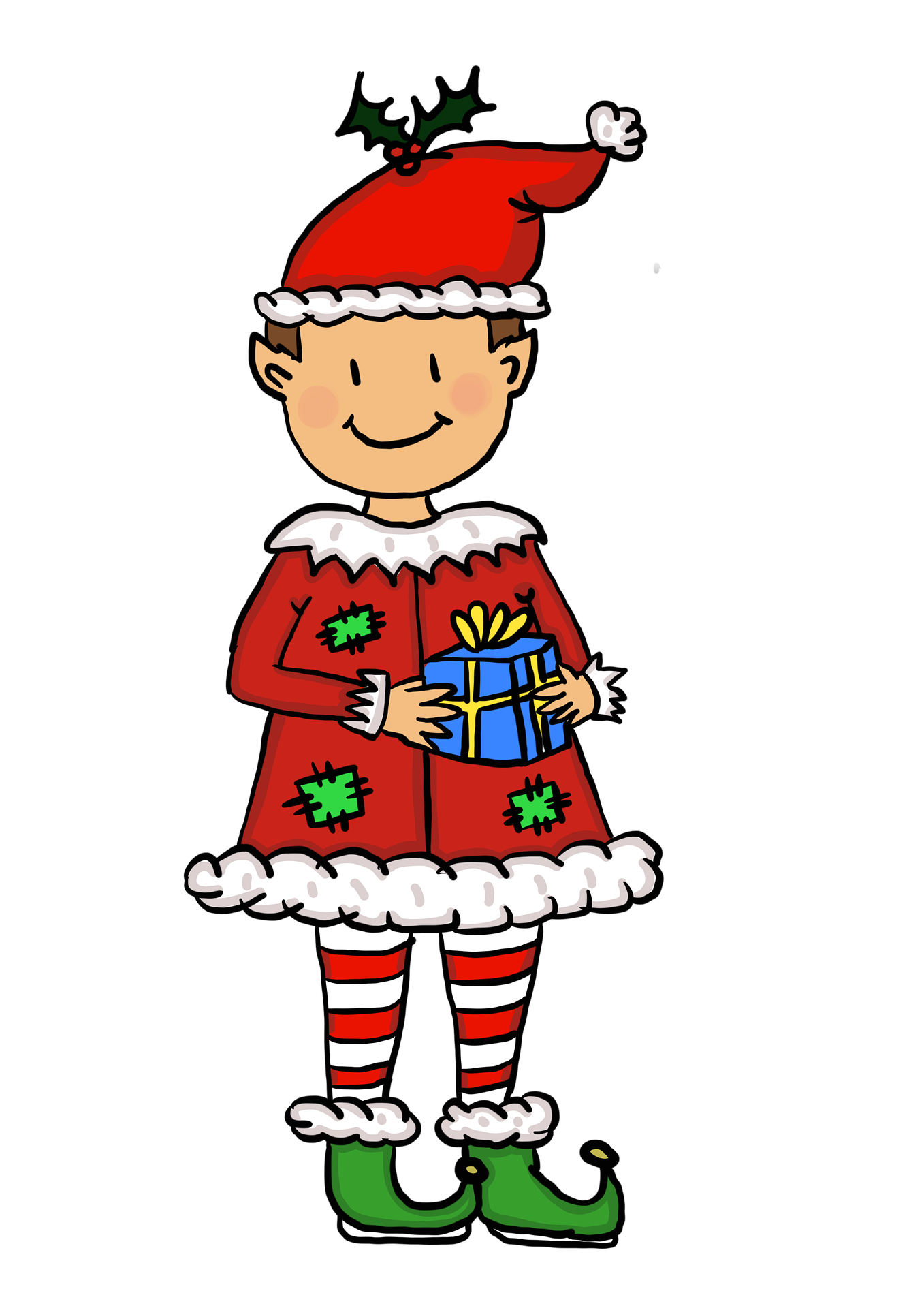 Do you have an elf In your house?
The clumsy little elf - the story
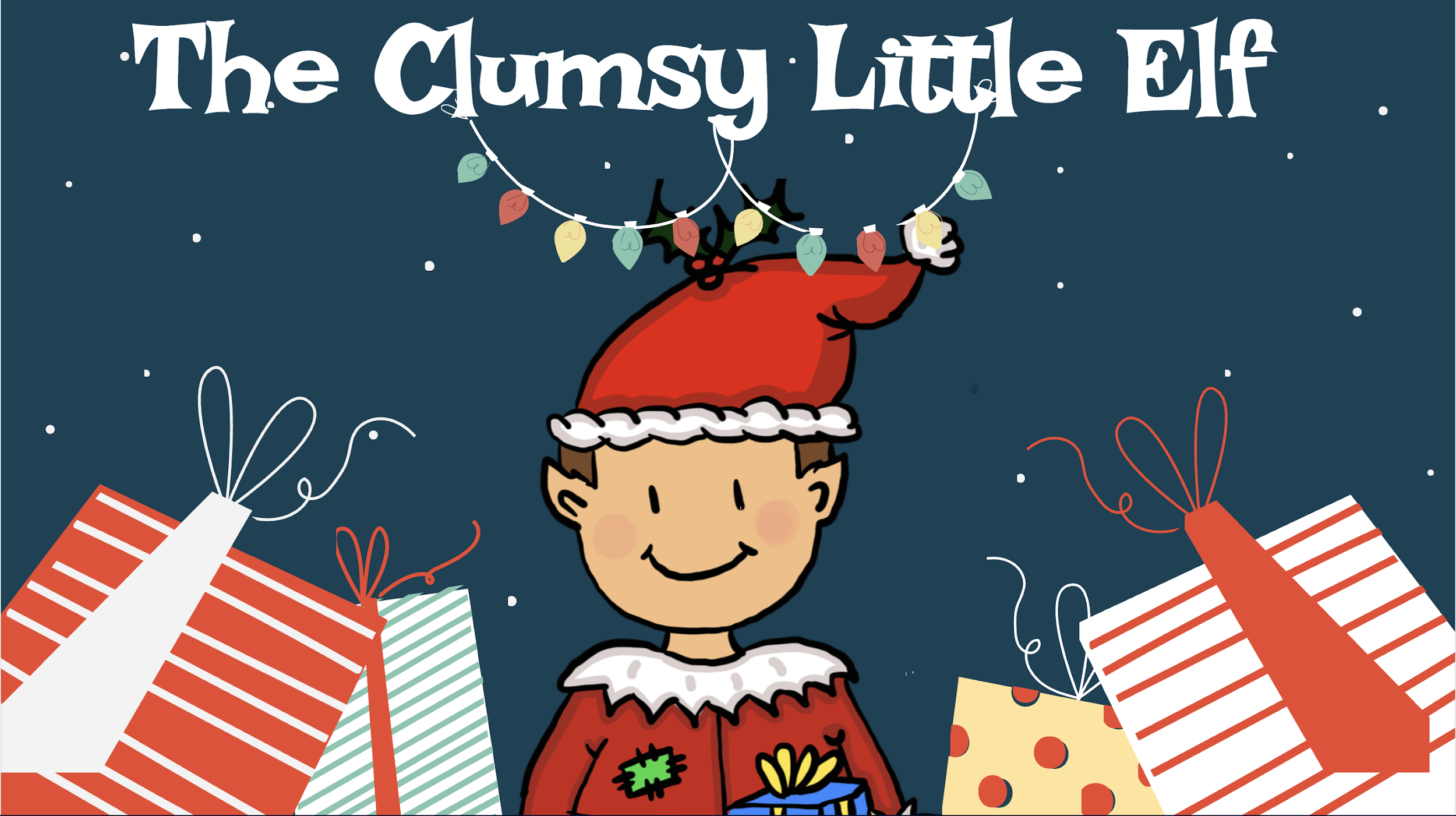 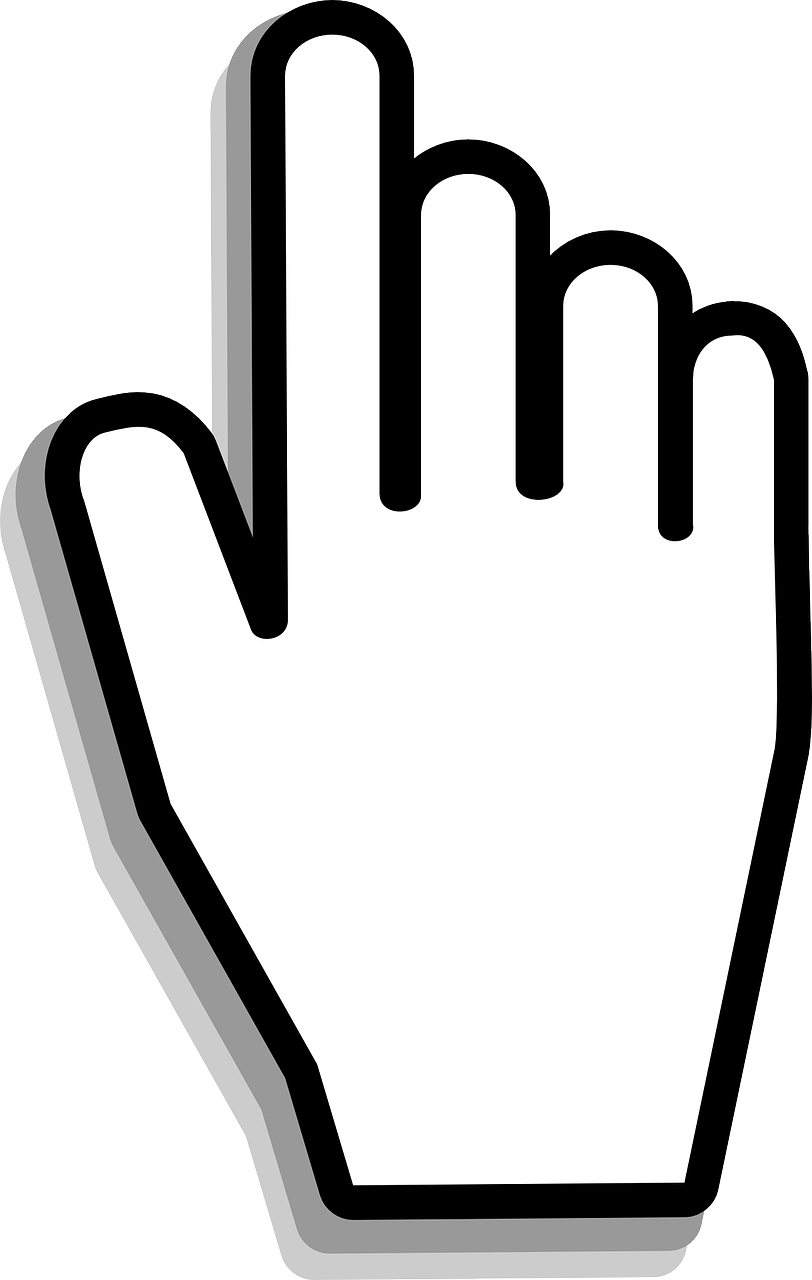 Click here
The clumsy little elf - the game
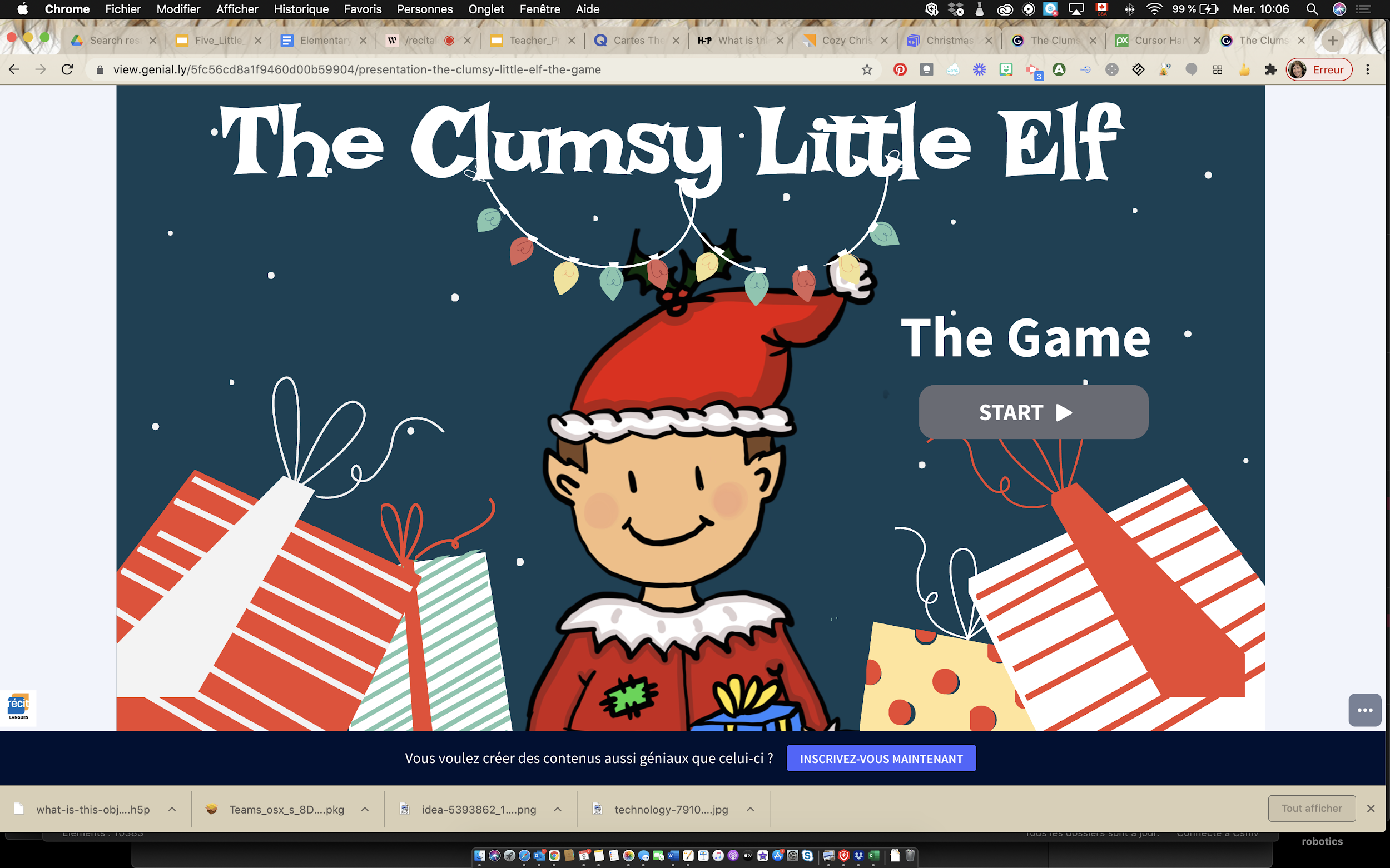 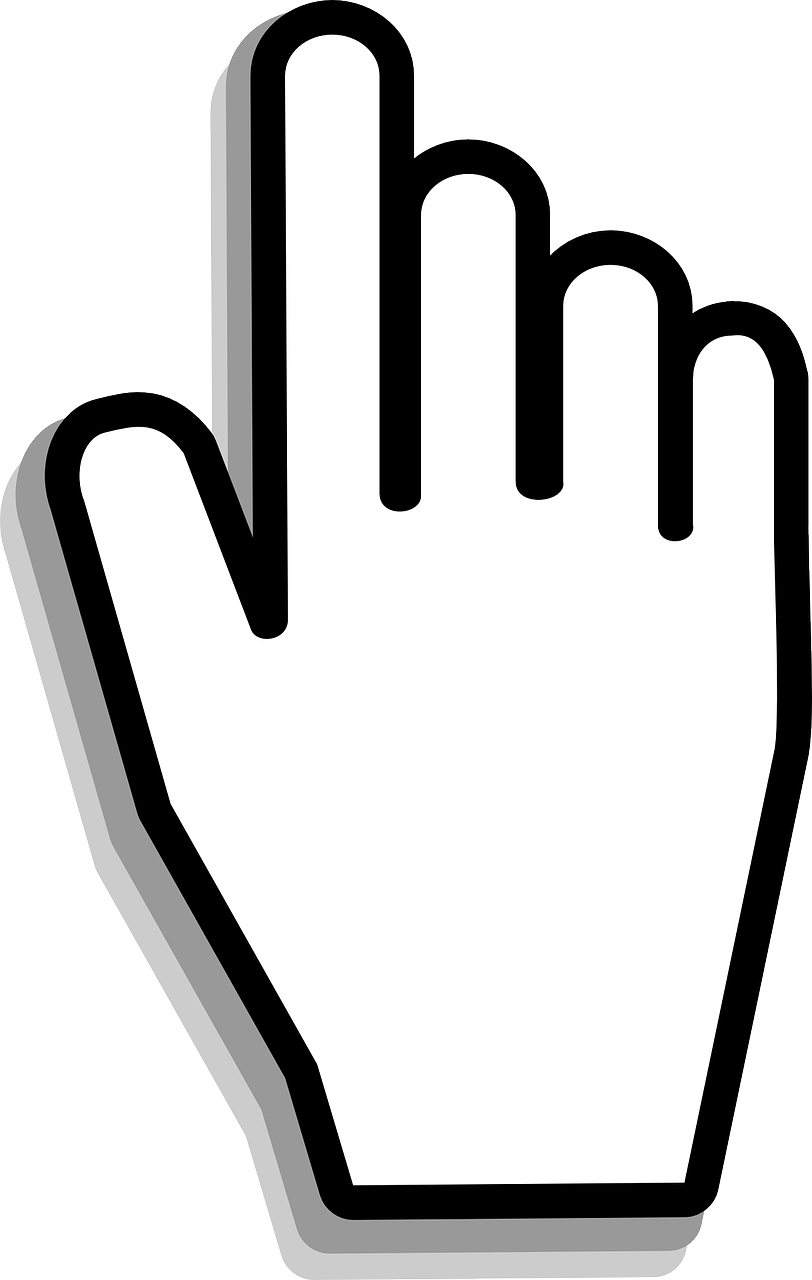 Click here
Draw Klutz doing a trick
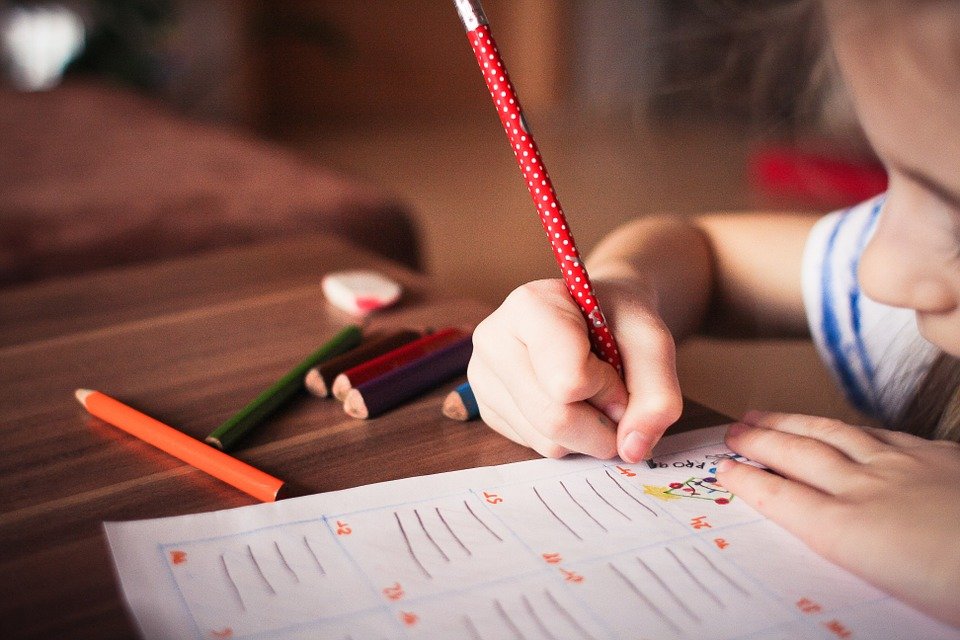 Merry christmas and happy holidays
THANKS!
Service national du RÉCIT, domaine des langues
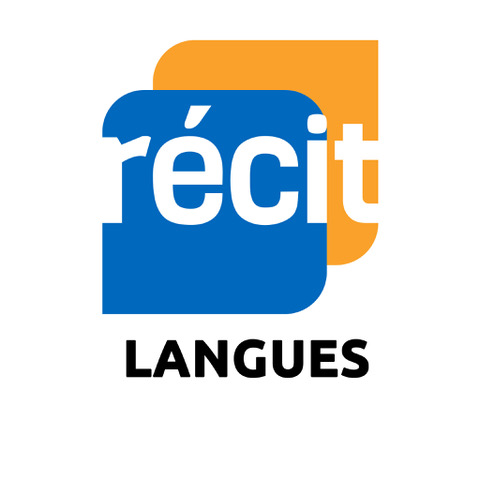 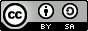 Please keep this slide for attribution.